Student Retention
We can all help
Janice Cardy
 jcardy@conestogac.on.ca
E3, 2011
National Teaching and Learning ConferenceMemorial University, St. John’s, Nfld, May 2011
Promoting Student Success:  Lessons learned
Students will get more involved in learning, spend more time learning, and in turn learn more when they are placed in educational settings that hold clear and high expectations for their learning, provide support for and frequent feedback about their learning, and require them to actively share the experience of learning with others.     
Dr. Vince Tinto, Student Success Does Not Arise by Chance
Pedagogical PyromaniaLighting a fire – our own, our students
“A teacher who is attempting to teach without inspiring the pupil with a desire to learn is hammering on cold iron.”  
Horace Mann (American Educator, 1796-1859)



“Enthusiasm is the mother of effort, and without it nothing great was ever achieved.”
Ralph Waldo Emerson (1803-1882)
How do we engage students in the classroom?Creating interest / demonstrating enthusiasm
Student panel:
Introducing ourselves to students
Learning students’ names
Being accessible
Personal attention if 
	doing poorly
Excitement for the 
	subject matter
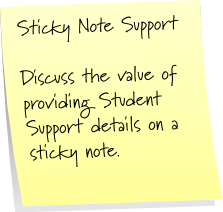 How do we engage students in the classroom?Creating interest / demonstrating enthusiasm
Research study (Harry Murray, University of Western Ontario)
Teaching behaviours with largest impact:
Speaks expressively or emphatically
Shows strong interest in subject
Moves about while lecturing
Uses humour
Shows facial expressions
Factor analysis yielded nine factors:
Clarity, enthusiasm, interaction, task orientation, rapport, organization, use of media, pacing, speech
Promoting Student Success:  Lessons Learned
Expectations
Clear, consistent, high
Accurate information, obvious pathways
Support
Academic, social, language and financial
If its good, mandate it (UPEI academic probation)
Feedback
Early and often (Day 11/Day 28)
Involvement
Contact with students, faculty and staff
CSL (SIFE project at CONA)
Discussion, questions, comments